1
Design, Fabrication, and Testing of Lander Ramps For Rover Egress
11/21/2011
Zack Morrison
Hahna Alexander
Anton Galkin
[Speaker Notes: Anton]
Fabrication is Underway
2
Parts arrived & inventoried
Machining started
Waterjet cutting underway
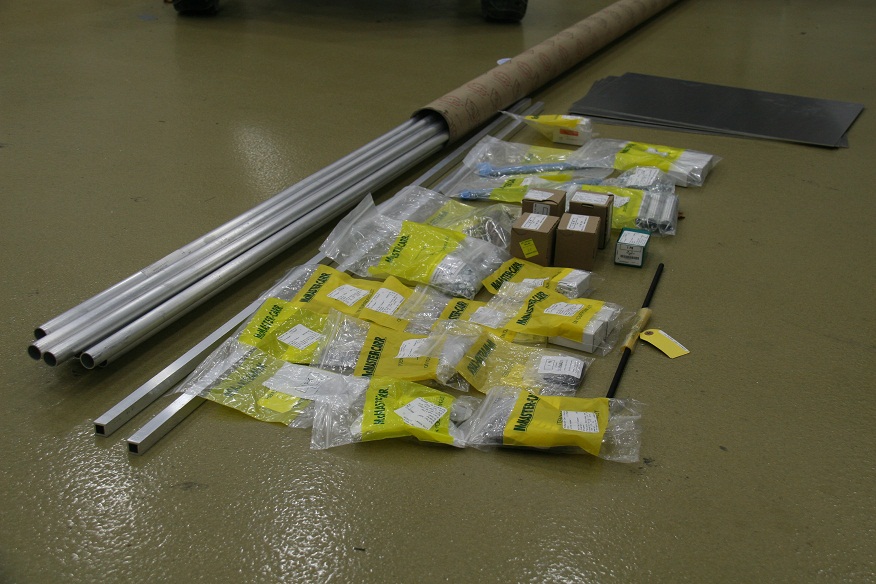 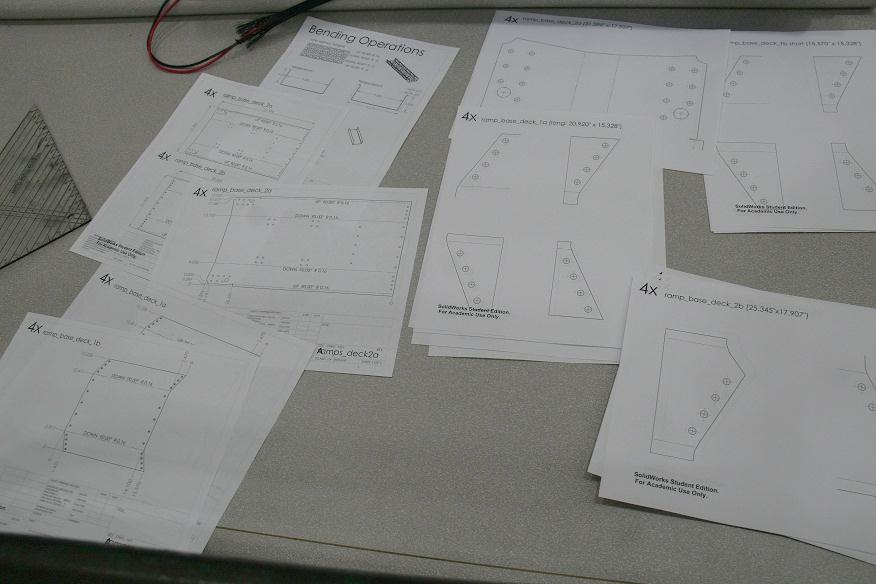 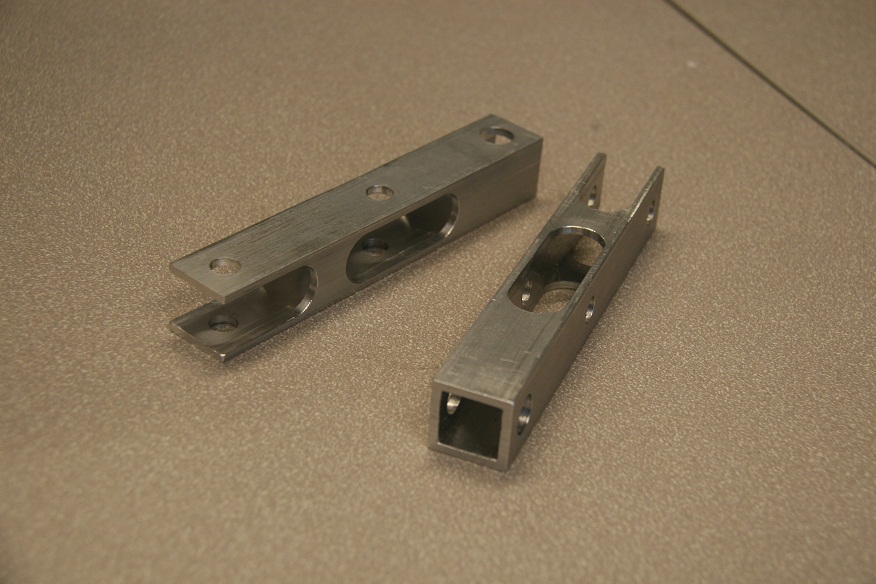 Outline
3
Problem statement 
Motivation
Results
Contribution
Future work
Problem Identification and Motivation
4
Rover egress: the method by which the rover descends from the top of the Lander to ground.
Mission success depends on successful egress.

Implement mechanism to enable rover egress
Problem considerations:
Primary: rover safety, deployment reliability
Secondary: mass, cost
Approach
5
Researched design parameters and constraints
Compared designs in Pugh Chart
Selected 2 segment design 
Extensive CAD modeling
Analysis: ANSYS, SolidWorks, Matlab
Created manufacturing drawings
Developed bill of materials, ordered parts
Fabrication
Parts Arrived & Inventoried
6
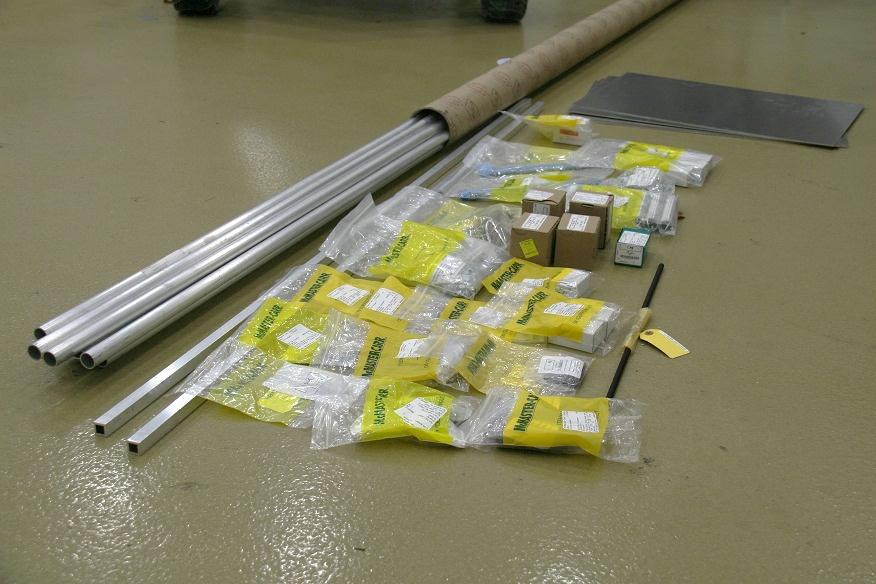 Machining Started
7
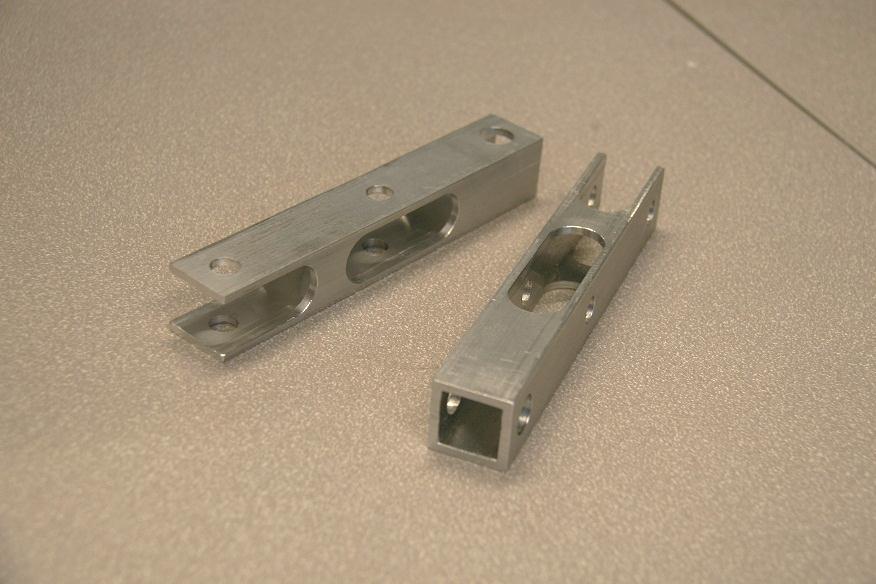 Metal & Drawings Sent to NREC
8
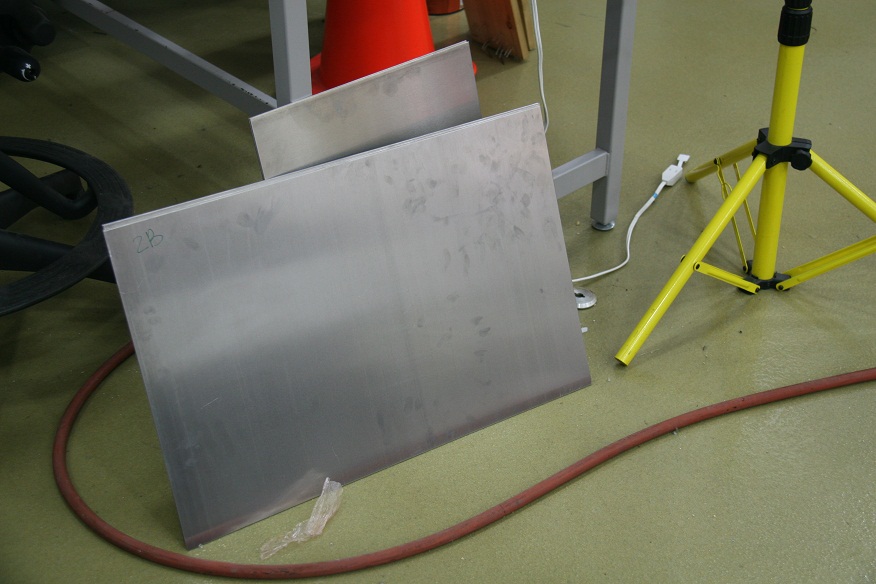 Ramp Deployment Torque
9
Springs provide proper deployment torque
SolidWorks Motion Analysis & hand calculations
Contribution
10
Extendibility of ramp design for future iterations
Deployment kinematics 
Feasibility of ramp design
Visual impact
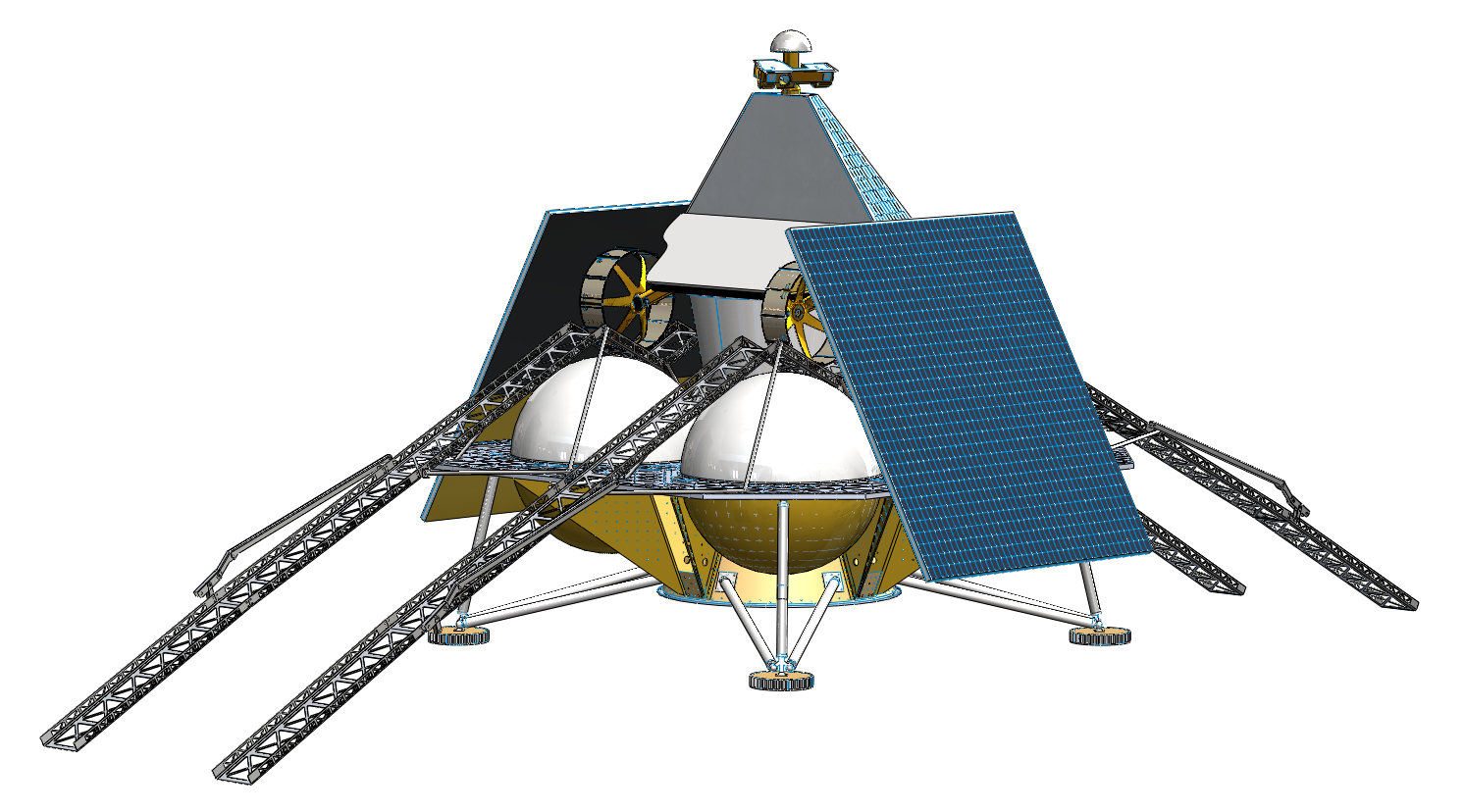 Semester Schedule
11
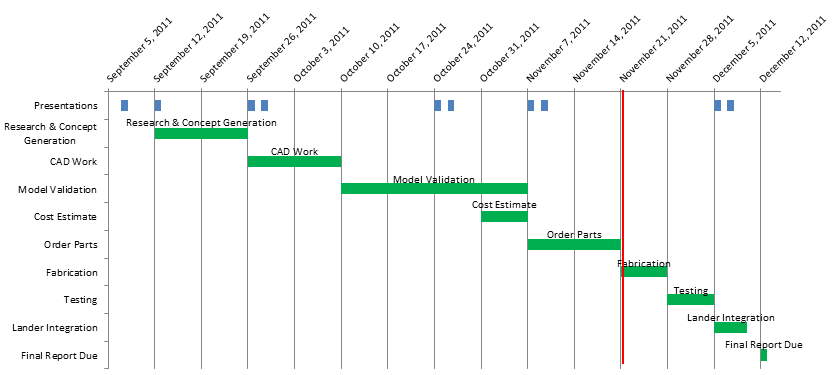 Future Work
12
ANSYS analysis of composite feasibility 
ANSYS vibration testing
Implementation of extensive test plan
Small model rover egress
Geometry
Deployment reliability
Optimization of joint and body parameters 
Weight
Stiffness
Class requirements: paper, final presentation, 1 blog
Questions?
13
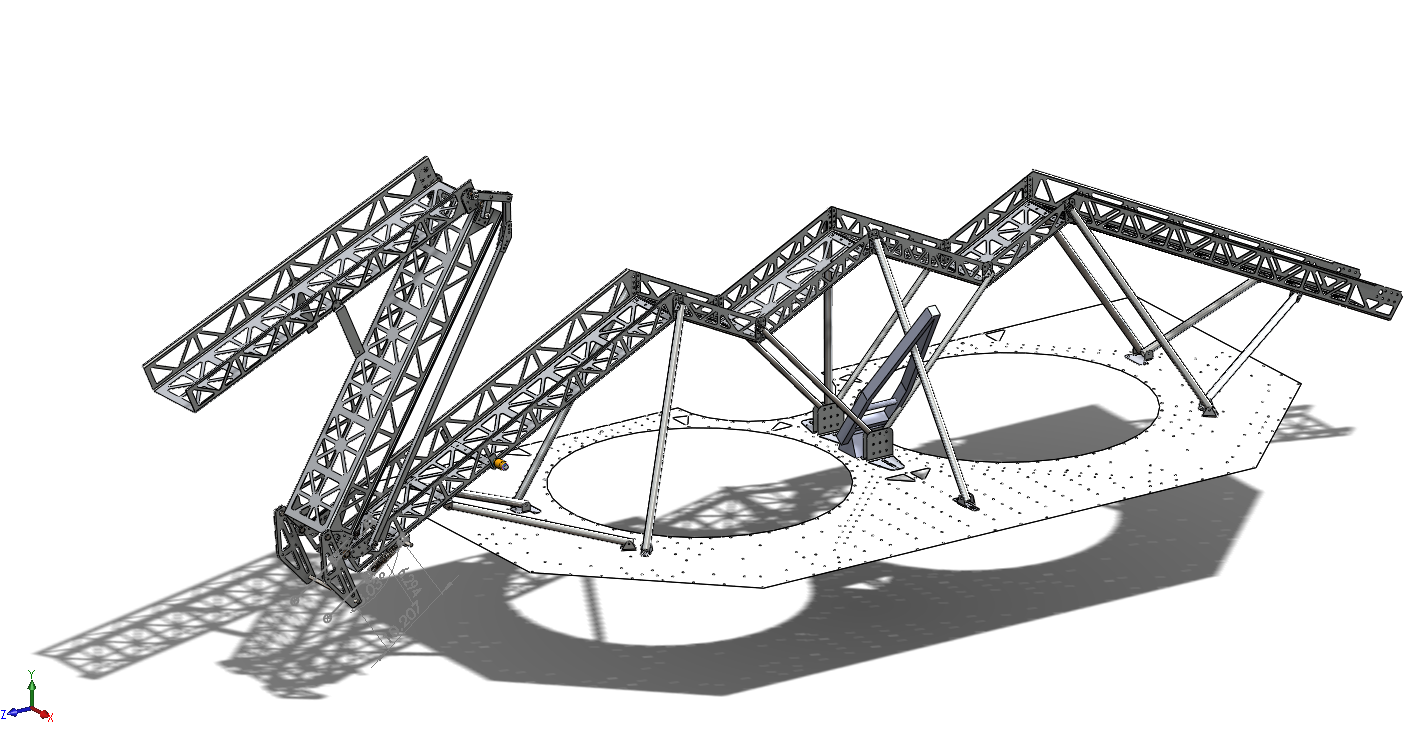 Metrics
14
Analysis and selection of best design
Detailed CAD drawings and manufacturing plan
Ramp fabrication
Ramp deployment test
Rover egress test using a mockup rover
Simulations for future implementation